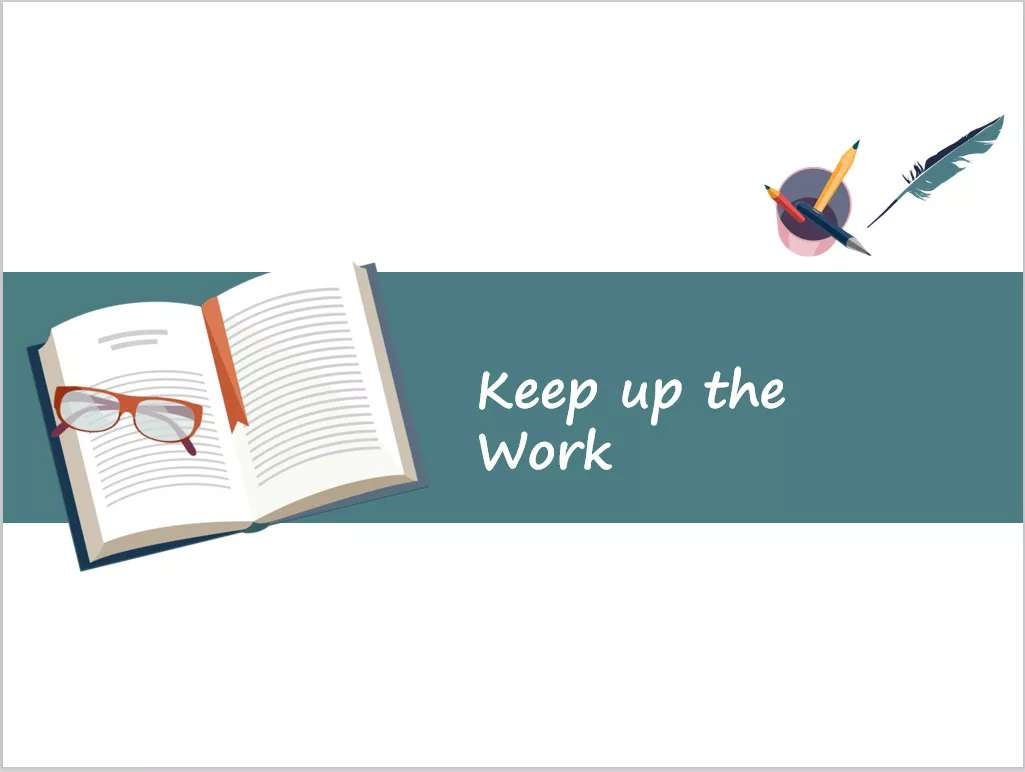 高考3500单词巧学巧记和精讲精炼 -8
—— 结构法记单词  13-14
高考词汇精讲
motor串记 | move串记 | mountain串记 
amuse串记 | nation串记 | neck串记 
nerve串记 | night串记 | noise串记 
nurse串记 | obey串记 | object串记
结构法记单词-13
I. 根据提示写出单词的正确形式 
II. 写出单词的正确含义
III. 根据提示写出所给单词的正确形式
IV. 用所给动词的适当形式填空
V. 介词填空
VI. 单句写作
高考词汇精练
01
02
高考词汇精讲
motor串记
n.马达，发动机
vt.促进
vt.促动，激励
n.促进；晋升
move串记
v.移动，动
n.运动；动作
adj.不可能的
mountain串记
n.(大)山
adj.多山的
n.数量
amuse串记
vt.使娱乐
n.娱乐
nation串记
n.国家；民族
adj.全国的
adj.国际的
nation串记
n.国籍
adj.全国范围的
adj.本国的；本土的
n.本地人
neck串记
n.颈部，脖子
n.项链
n.领带(＝tie)
nerve串记
n.神经
adj.神经的；紧张的
night串记
n.夜晚
n.两周，十四天
n.噩梦
adj./adv.通宵
noise串记
n.噪音
adj.嘈杂的，吵闹的
nurse串记
n.护士
n.托儿所；苗圃
obey串记
vt.服从，遵守
vt.不服从
object串记
n.物体，东西
vi.反对
n.目标
object串记
n.项目，工程
n.学科；话题
vt.排斥
adj.主观的
I. 根据提示写出单词的正确形式
move
movement
remove　
mountainous
amount　
amusement
nation　
national
international　
   nationality　
   nationwide　
   native

   nervous
   noisy
   obey
1．____________  v.移动，动
2．____________  n.运动；动作
3．____________  vt.除掉
4．____________  adj.多山的
5．____________  n.数量
6．____________  n.娱乐
7．____________  n.国家；民族
8．____________  adj.全国的
9．____________  adj.国际的
10．____________  n.国籍
11．____________  adj.全国范围的
12．____________  adj.本国的；本土的
                                      n.本地人
13．____________  adj.神经的，紧张的
14．____________  adj.嘈杂的，吵闹的
15．____________  vt.服从，遵守
II. 写出单词的正确含义
促动，激励　
          促进　
        促进；晋升　
        领带　
    神经　
             噩梦　
  两周，十四天
                           通宵
托儿所；苗圃
          不服从　
          反对　
               目标　
    项目，工程　
          排斥
    学科；话题　
                  主观的
1．motivate vt.   ____________　　　　　
2．promote vt.   ____________　　　　　
3．promotion n．____________　　　　　
4．necktie n．____________　　　　　
5．nerve n．____________　　　　　
6．nightmare n．____________　　　　　
7．fortnight n．____________　　　　　
8．overnight adj./adv.   ____________
9．nursery n．____________　　　　　
10．disobey vt.   ____________　　　　　
11．object vi.    ____________　　　　　
12．objective n．____________　　　　　
13．project n．____________　　　　　
14．reject vt.   ____________　　　　　
15．subject n．____________　　　　　
16．subjective adj.   ____________
III. 根据提示写出所给单词的正确形式
1．Only if you put the sun there did the ____________(move)of the other planets in the sky make sense.
2．Mother is worried whether she could adjust to living in the ________________(多山的)village alone.
3．They were dancing and singing on the square，much to the ____________(娱乐)of passers-by.
4．His poem Contradictory Blank won him a ____________(全国的) championship.
5．I can't put up with my ____________(吵闹的)roommates any longer.
movements
mountainous
amusement
national
noisy
IV. 用所给动词的适当形式填空
1．While waiting for the opportunity to get ____________(promote)，Henry did his best to perform his duty.
2．The old man sat in his rocking chair，____________ (amuse)himself by listening to Beijing Opera.
3．What if we ____________(move)the sofa over there？Would that look better?
4．He ____________(reject)the idea of settling down in England and determined to return to his motherland.
promoted
amusing
moved
rejected
V. 介词填空
1．Three children were removed ________ the school for bad behaviors.
2．At that time，he found himself interested in writing，and he decided to become a writer，which helped him make a amount ________ money.
3．We object ________ being blamed for something that we haven't done.
from
of
to
VI. 单句写作
1．这次考试对我来说非常重要，我感到紧张。(feel nervous)


2．更糟糕的是，一些人认为遵守交通规则不重要。(obey traffic rules)


3．现在越来越多的家长更加注重孩子对汉语学科的学习。(subject)
I felt nervous because the exam was of great importance to me.
What's worse，some do not think it vital to obey traffic rules.
At present，more and more parents are laying stress on Child's learning of Chinese.
occupy串记| ocean串记| off串记  operate串记 | oppose串记 | order串记  organ串记| origin串记 | other串记 
out串记 | pain串记 | owe串记 
ox串记 | pack串记 | pair串记 
paper串记 | part串记 | patience串记
高考词汇精讲
结构法记单词-14
I. 根据提示写出单词的正确形式 
II. 写出单词的正确含义
III. 根据语境写出所给单词的正确形式
IV. 用所给动词的适当形式填空
V. 选词填空
VI. 单句写作
高考词汇精练
01
02
高考词汇精讲
occupy串记
vt.占用；占领
n.占领；职业
ocean串记
n.海洋
n.大洋洲
off串记
adv./prep.离开
adj.近海的，离岸的
operate串记
v.操作；开刀
n.操作；手术
n.接线员
oppose串记
vt.反对
adj.相反的
prep.在· · · · · ·对面
order串记
n.命令；秩序
adj.普通的
adj.非凡的
organ串记
n.器官
v.组织
n.组织
origin串记
n.起源，来源
adj.原本的；原创的
other串记
adj.别的pron.别的
adv.以别的方式
conj.否则
out串记
adv.在户外
adj.在外adv.出去；灭掉
adj.外向的；喜欢外出的
n.结果
out串记
n.出游
adj.坦率的
adj.杰出的
pain串记
n.痛；痛苦
adj.痛苦的
owe串记
vt.欠，亏欠
adj.自己的  vt.拥有
n.所有制
ox串记
n.公牛
n.氧气
n.氢气
ox串记
n.氧化物
n.二氧化物
pack串记
vt.包装，打包n.小包
n.(中、小)包
n.小包
pair串记
n.一双，一副
vt.修理
paper串记
n.纸；报纸；文件
n.文书工作
part串记
n.部分  vt.分开
adj.部分的；片面的
vi.参加
part串记
adj.特别的
adv.部分地
n.伙伴，伴侣
part串记
adj.兼职的
adj.分开的  adv.隔开
n.一套公寓房
patience串记
n.耐心
adj.耐心的  n.病人
I. 根据提示写出单词的正确形式
occupy　
operate
operation　
opposite　
order
ordinary　
organize(organise)　
organization　
origin
original　
other　
otherwise　
outgoing　
outstanding　
pain　
painful　
repair　
participate
1．____________  vt.占用；占领
2．____________  v.操作；开刀
3．____________  n.操作；手术
4．____________  adj.相反的prep.在…对面
5．____________  n.命令；秩序
6．____________  adj.普通的
7．____________  v.组织
8．____________  n.组织
9．____________  n.起源，来源
10．____________  adj.原本的；原创的
11．____________  adj.别的pron.别的
12．____________  adv.以别的方式conj.否则
13．____________  adj.外向的；喜欢外出的
14．____________  adj.杰出的
15．____________  n.痛；痛苦
16．____________  adj.痛苦的
17．____________  vt.修理
18．____________  vi.参加
I. 根据提示写出单词的正确形式
particular　
partner　
part-time　
patience　
patient
19．____________  adj.特别的
20．____________  n.伙伴，伴侣
21．____________  adj.兼职的
22．____________  n.耐心
23．____________  adj.耐心的n.病人
II. 写出单词的正确含义
欠，亏欠　
           氧气　
                氢气　
     氧化物　
      二氧化物　
         (中、小)包　
            小包　
               文书工作　
    部分的；片面的
占领；职业　
         大洋洲　
       近海的；离岸的　
           反对
                       非凡的　
       器官　
              结果　
         出游　
                  坦率的
1．occupation n．____________　　　　　
2．Oceania n．____________　　　　　
3．offshore adj.   ____________　　　　　
4．oppose vt.   ____________　　　　　
5．extraordinary adj.   ____________　　　　　
6．organ n．____________　　　　　
7．outcome n．____________　　　　　
8．outing n．____________　　　　　
9．outspoken adj.   ____________
10．owe vt.   ____________　　　　　
11．oxygen n．____________　　　　　
12．hydrogen n．____________　　　　　
13．oxide n．____________　　　　　
14．dioxide n．____________　　　　　
15．package n．____________　　　　　
16．packet n．____________　　　　　
17．paperwork n．____________　　　　　
18．partial adj.   ____________
II. 写出单词的正确含义
部分地　
          分开的；隔开　
         一套公寓房
19．partly adv.   ____________　　　　　
20．apart adj./adv.   ____________　　　　　
21．apartment n．____________
III.根据语境写出所给单词的正确形式
1．Besides，I don't think the guide is competent enough because he had no good knowledge of the scenery spots，let alone vivid _______________(introduce)．
2．In my ____________(judge)，it is a wise choice.
3．Inside was an exhibition of the most up-to-date ____________(invent)of the 21st century.
4．Any behaviour that is repeated enough times will ____________(eventual) become a habit and happen automatically.
introduction
judgment
inventions
eventually
IV. 用所给动词的适当形式填空
1．This machine is very easy _________________(operate)．Anybody can learn to use it in a few minutes.
2．Many residents opposed ____________(tear)down the old buildings.
3．My son broke his friend's bike and I had to pay to get it ____________(repair)．
4．The wind ________________(part)the smoke just enough for him to catch sight of Sibson.
to operate
tearing
repaired
parted
V. 选词填空
be particular about，pack up，participate in，be occupied with
1.    Helen ____________________ business matters，so we didn't want to bother her.
2．Recently Ayumi Hamasaki and his family have decided to ________________ and move to another place.
3．I would like to know how Americans celebrate Christmas and Thanksgiving Day，what food they eat，and what activities they ________________ during these festivals.
4．I ________ not ___________________ my clothes while my wife minds what I wear.
was occupied with
pack up
participate in
am
particular about
VI. 单句写作
1．一方面，我会组织一些英语活动帮助我们学生提高英语方面的兴趣。(organize some English activities)


2．否则的话，我们迟早会为我们的自私付出代价。(otherwise)


3．另外，我性格外向且待人热心。(outgoing)
On one hand，I will organize some English activities to help us students arouse their interest in English.
Otherwise we'll have to answer for our selfishness sooner or later.
What's more，I'm outgoing and warm-hearted.
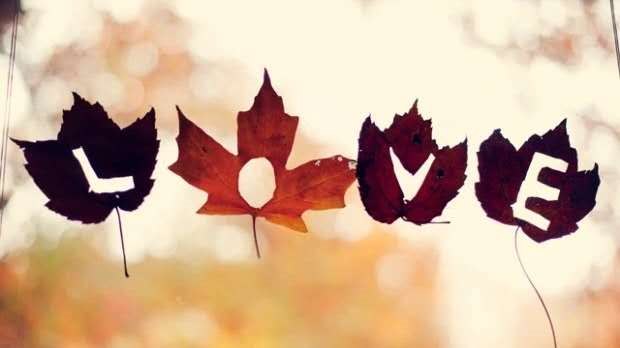 I love to remember in this way!